Permutations of like objects
7D
Permutations of like objects
The name for the Sydney suburb of WOOLLOOMOOLOO has the unusual distinction of having 13 letters in total, of which only four are different. Finding the number of permutations of the letters in this word is not as simple as evaluating 13!. This is because switching like letters does not result in a new permutation.
Our aim is to find an expression for P, where P is the number of permutations of the letters in the word WOOLLOOMOOLOO. First notice that the word has
1 letter W,1 letter M,3 letter Ls,8 letter Os
Permutations of like objects
Permutations of like objects
Examples
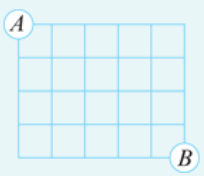 Example
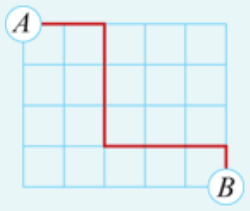 Section summary